AZIM GROUP
Since 1975
Overview
Established in 1975
Major Fields: 
	* Textile Garments
	* Engineering & Consultancy
	* Construction
	* Ship Building
Manpower: 27,000
Total Revenue: USD 210m
Factories in Dhaka and Chittagong
14 Woven Factories (100 production lines)
3  Backward Linkage Factories (Button, Carton, Poly)
5 Sweater Factories (5000 machines)
2 Washing Plants
Customers in USA, Europe, Canada, Japan & Brazil
Monthly Capacity (pieces)
Product Classification
Gender Demography
Customer Classification
Export Destination
Currently Approved Factories for Kohl’s (all located in Chittagong)
Men’s Fashion Ltd. (Shirts)
Monthly Capacity: 480,000 pcs
Global Shirts Ltd. (Shirts)
Monthly Capacity: 180,000 pcs 
Global Garments Ltd. (Bottoms)
Monthly Capacity: 200,000 pcs
Global Trousers Ltd. (Bottoms)
Monthly Capacity: 200,000 pcs
Global Accessories Ltd. (Buttons)
Monthly Capacity: 300,000 gross
Annual Garments Revenue (in million USD)
Annual Garments Output (in million pieces)
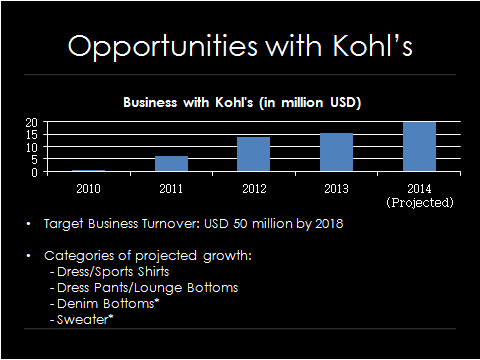 Vendor Certifications
Gap:
	- Empowered Vendor for Self-Inspection 

ZARA:
	- Empowered Vendor for Self-Inspection 

Kohl’s:
- VTD Certified
- Global Accessories: approved as preferred supplier for self production
Efficiency
Working with a Singapore based consultancy firm for lean production management

Strong internal engineering and work-study teams

Constantly adding new machines, folders and attachments
Offshore Production
Exploring the opportunities of setting up offshore production facilities

Probable Locations:
		-	Myanmar
		-	Vietnam
		-	Kenya
		-	Ethiopia
Challenges
Increasing Labor Cost
Increasing Utilities Cost
Shortened Lead Time
Thank You